Walking Graphs
This material is provided by the FunThink team, responsible institution: 
Ludwigsburg University of Education 
Unless otherwise noted, this work and its contents are licensed under a Creative Commons License (CC BY-SA 4.0). Excluded are funding logos and CC icons / module icons.
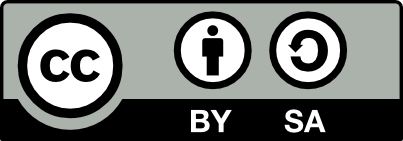 Walking graphs
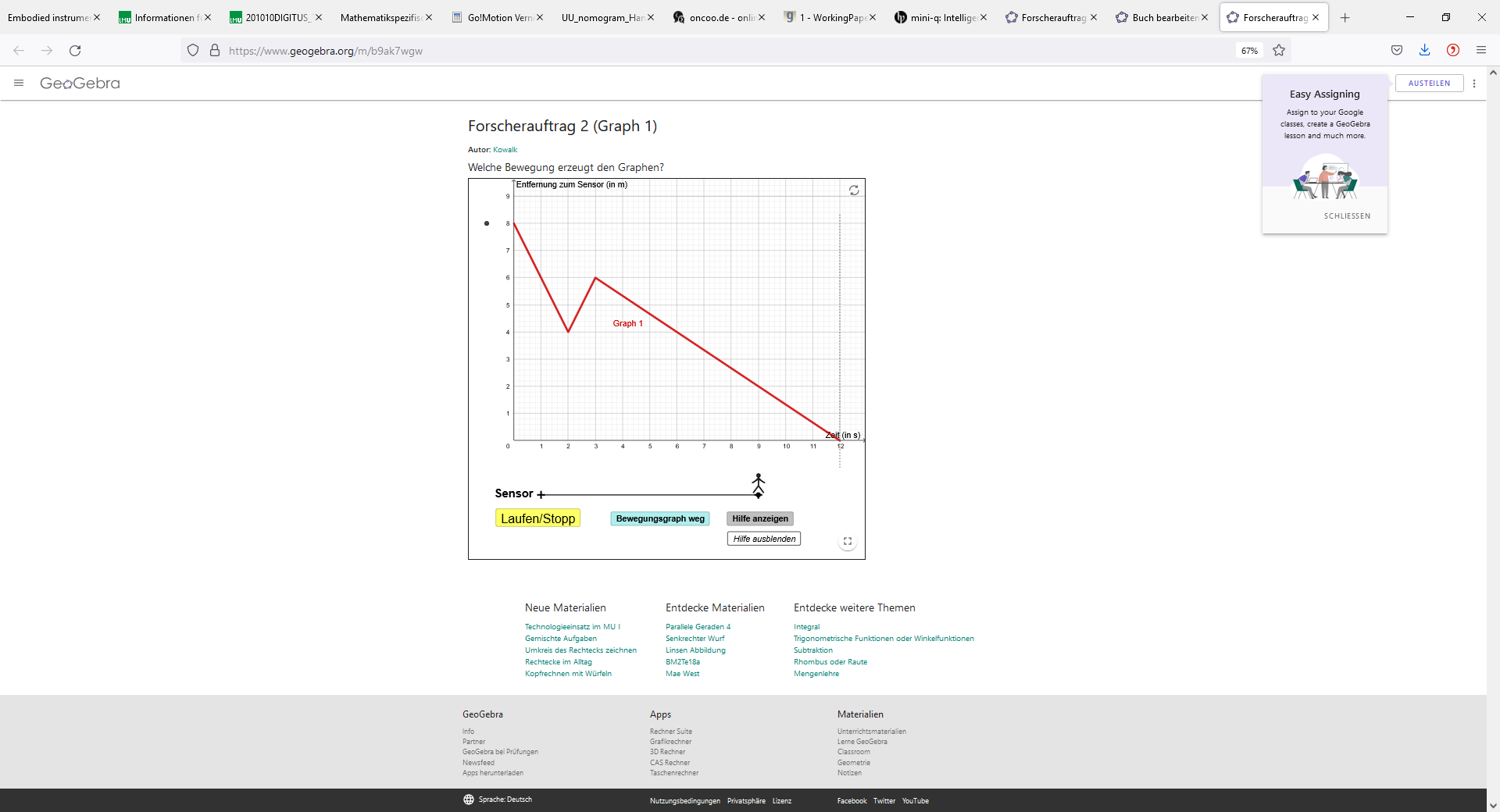 https://www.geogebra.org/m/rxtznqvc
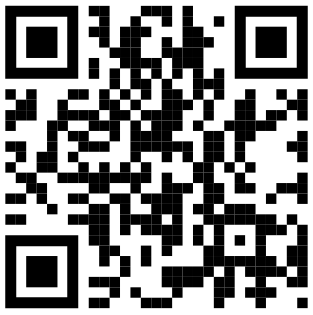 3
20.09.2023
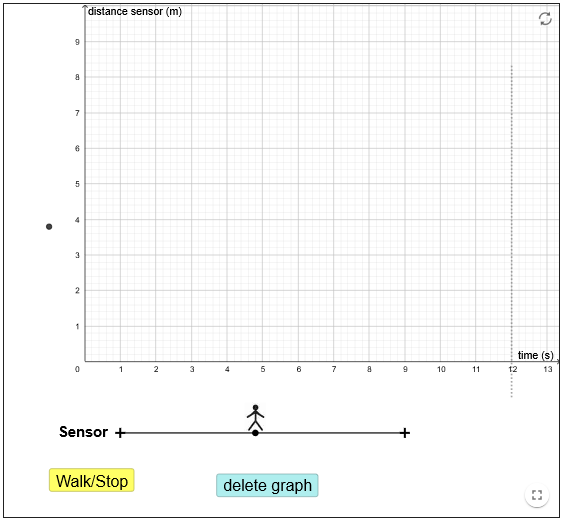 Your position at the beginning
This is you.
Your graph is being recorded starting at time=0
Movement
4
[Speaker Notes: Laufen/Stopp: Aufzeichnung wird gestartet und kann angehalten werden.
Bewegungsgraph weg: Graph wird entfernt]
“The language of graphs”
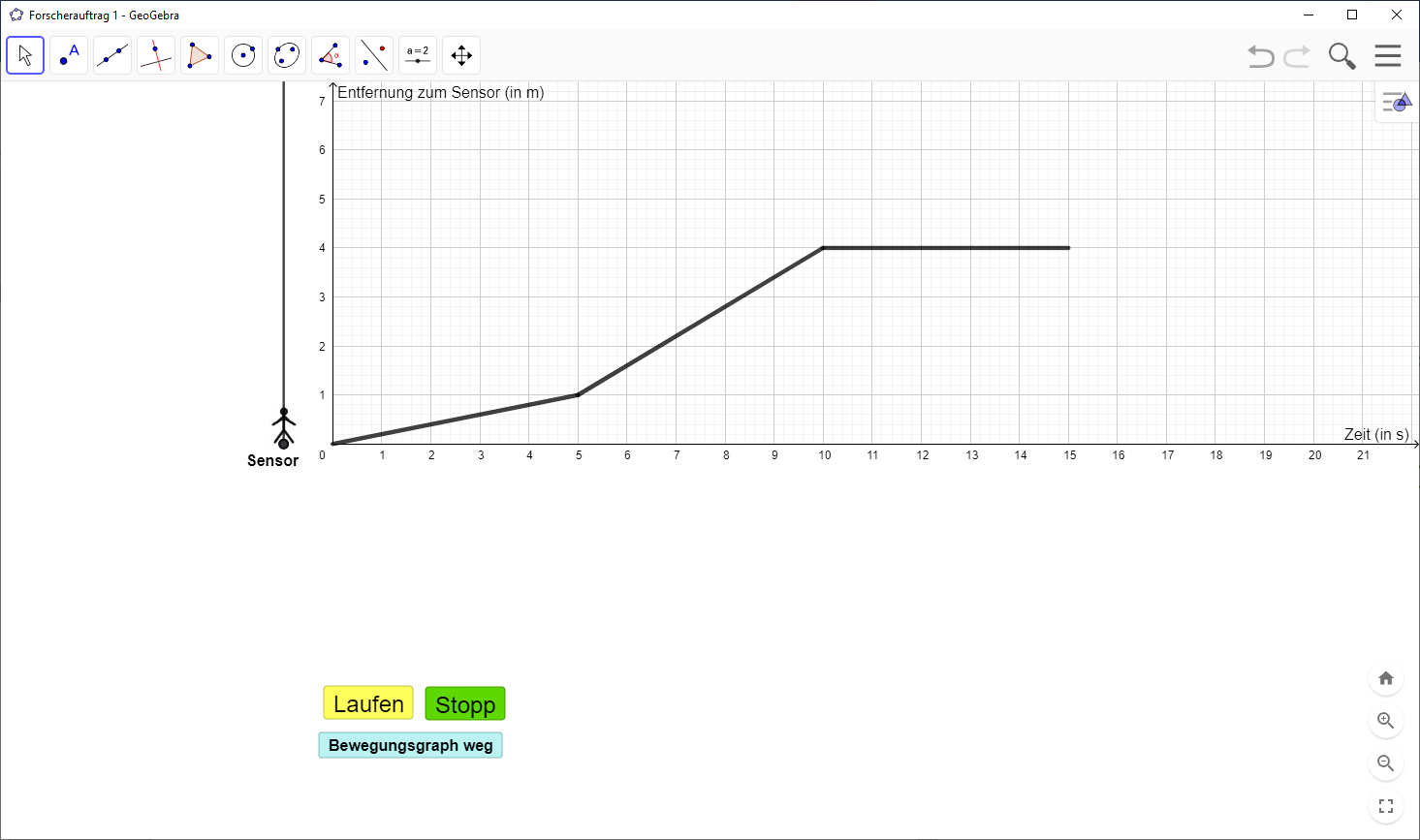 ③
②
④
①
I move fast and evenly away from the sensor.
I don’t move.
I move first slowly, then faster and faster towards the sensor.
I move slowly and evenly away from the sensor.
movement
The graph rises/increases steadily, fairly steep.
The graph runs parallel to the x-axis.
The graph decreases irregularly.
The graph rises/increases steadily, fairly flat.
graph
5
20.09.2023
“The language of graphs”
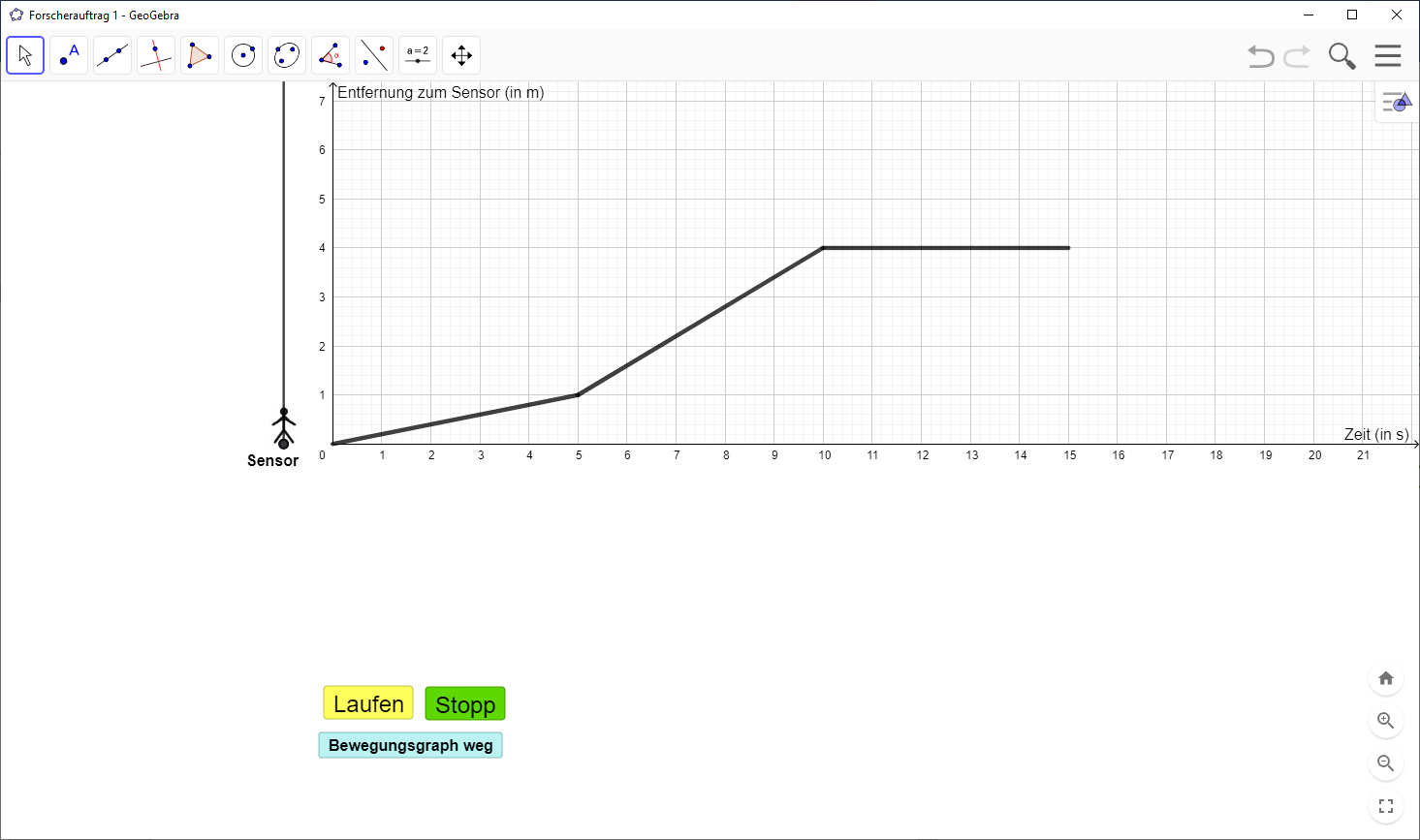 ③
②
④
①
positive
positive
negative
slope
0
6
20.09.2023
distance sensor
Distance sensor
How do these graphs differ?
Argue with the help of movements and the shape of the graphs.
time
time
Lz-Item A
7
[Speaker Notes: To reduce the mistake: illusion of linearity 
Differences: starting point; even movement vs uneven movement; straight line vs. Non staight line

Optional:
Similarities: What do these graphs have in common? – In both situations, the movement is away from the sensor  graphs increase]
Distance sensor
Distance sensor
Distance sensor
Which graph matches the described movement?
I start moving at some distance from the sensor. I first move away from the sensor and slow down. Then, I move first slowly and then faster and faster towards the sensor. At some distance from the sensor, I slow down again and almost stop. I move slowly away from the sensor again and become faster and faster.
Time
time
time
①
②
③
8
Lz-Item A
20.09.2023
[Speaker Notes: 3]
Which graph cannot be walked?
time
time
time
Distance sensor
Distance sensor
Distance sensor
①
②
③
9
20.09.2023
Lz-Item B
[Speaker Notes: 2]
Distance sensor
Comment on the following statement:

"With this graph, you move in a zigzag away from the sensor. Just the way the graph looks..."
time
Lz-Item C
10
20.09.2023